Дискуссия «Социальные сети: самореализация или саморазрушение?»
1.Нужны ли нам социальные сети, и почему? (что получаем, благодаря Интернету, чем облегчаем жизнь, а что разрушается в человеке?)
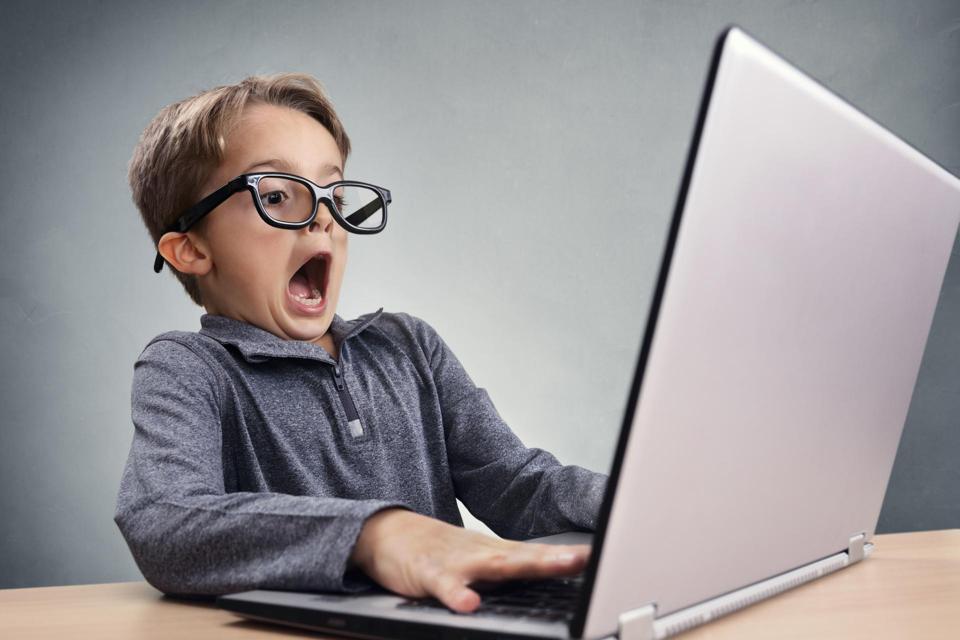 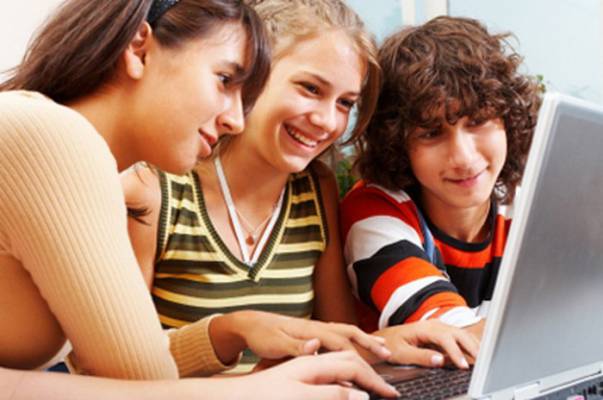 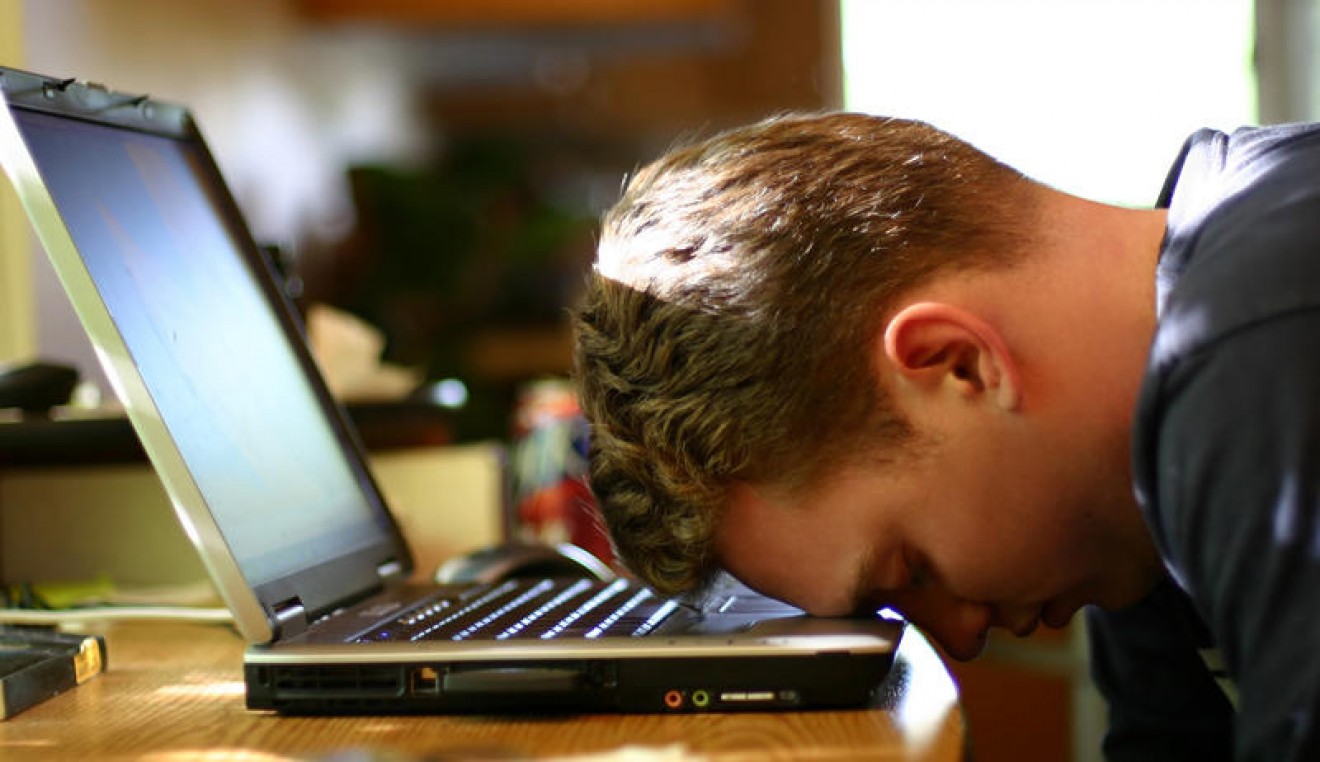 2.Существует ли зависимость подростков от социальных сетей и почему( виртуальные друзья, обретение того, чего не хватает в реальной жизни, можно ли представить жизнь подростка без Интернета)?
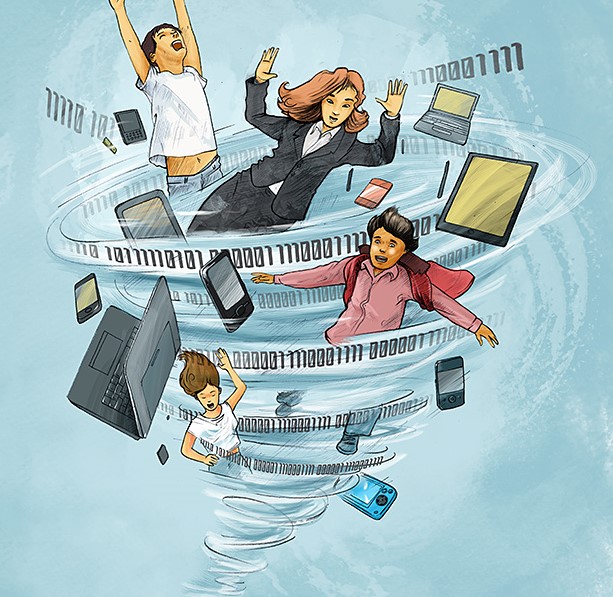 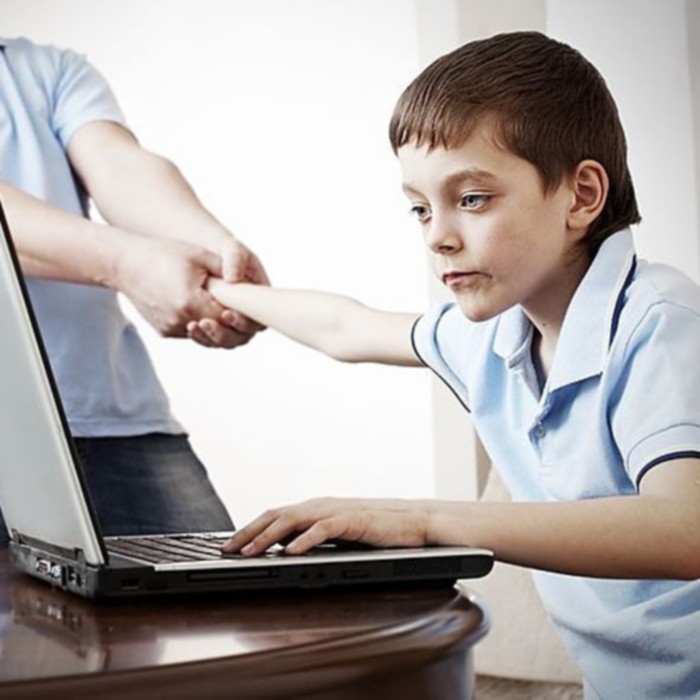 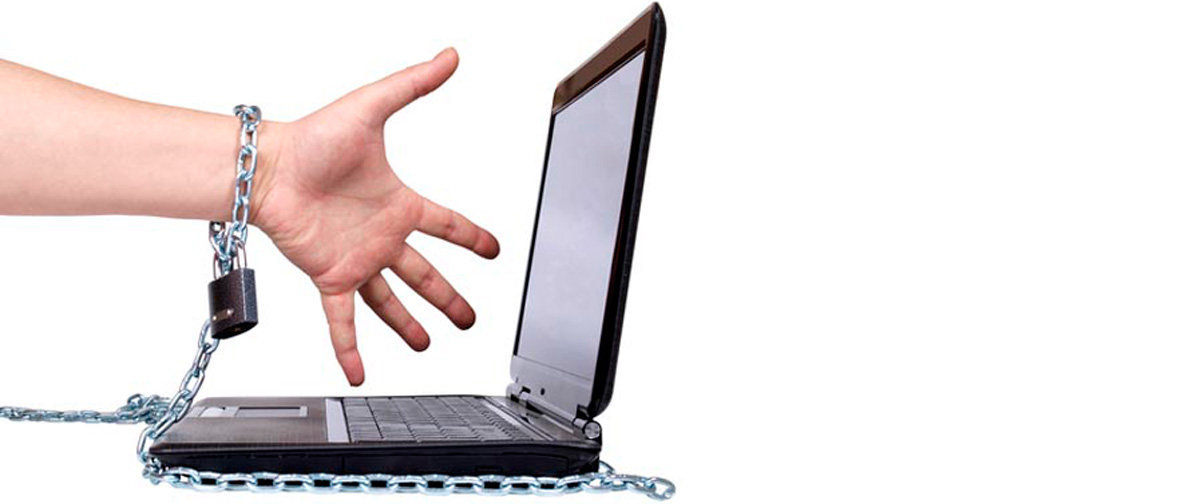 3.Кибербезопасность( в чем заключается опасность Интернета, как ее предотвращать, нужны ли запрещения и в чем они могут выражаться)
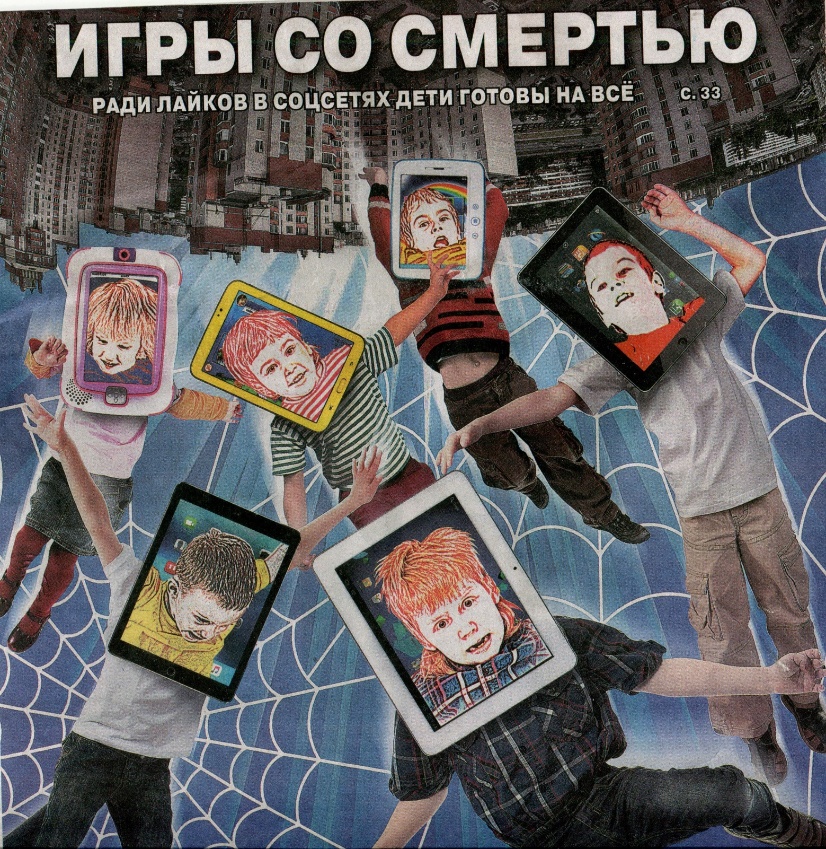 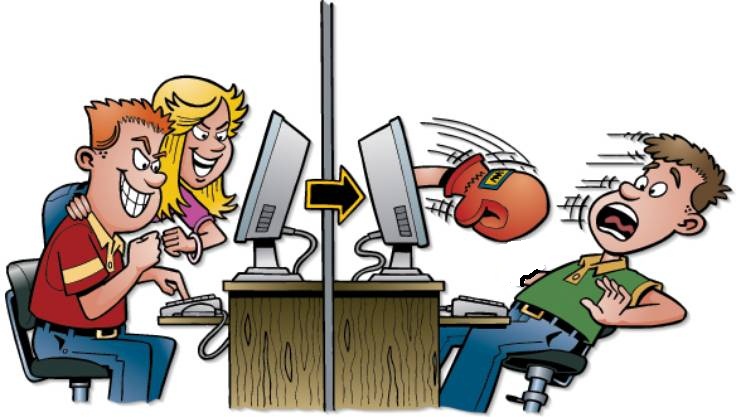 Спасибо за внимание!Приятных реальных  событий и эмоций!
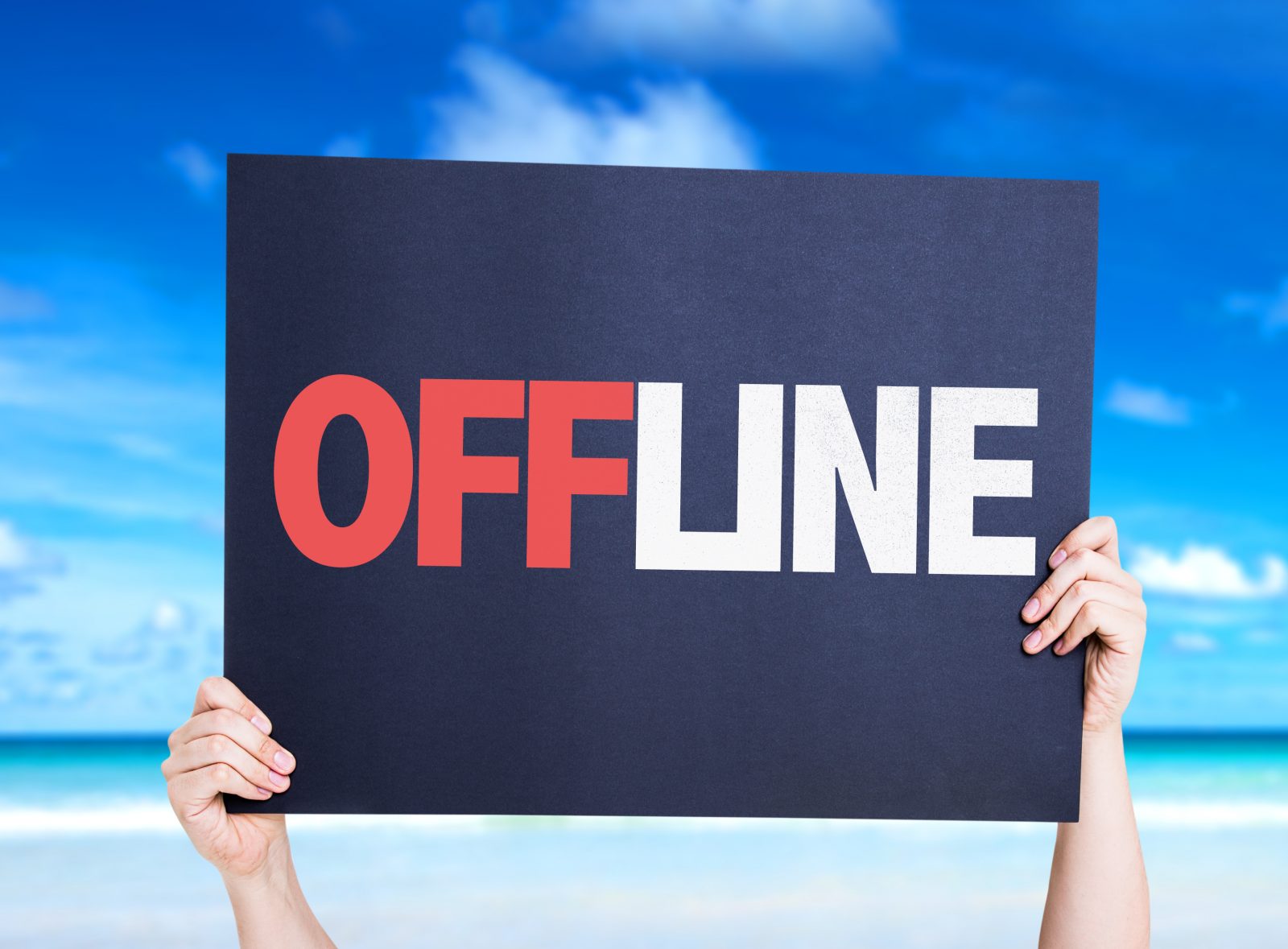